Erasmus  Španielsko
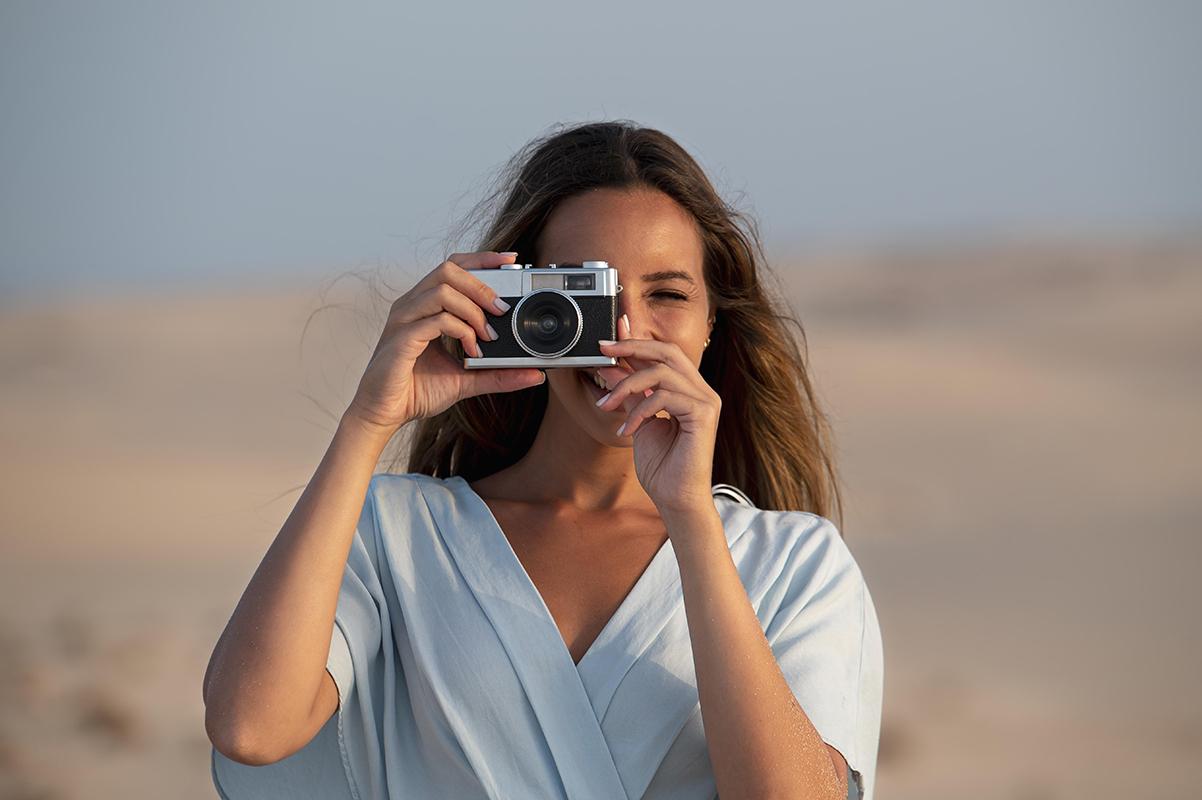 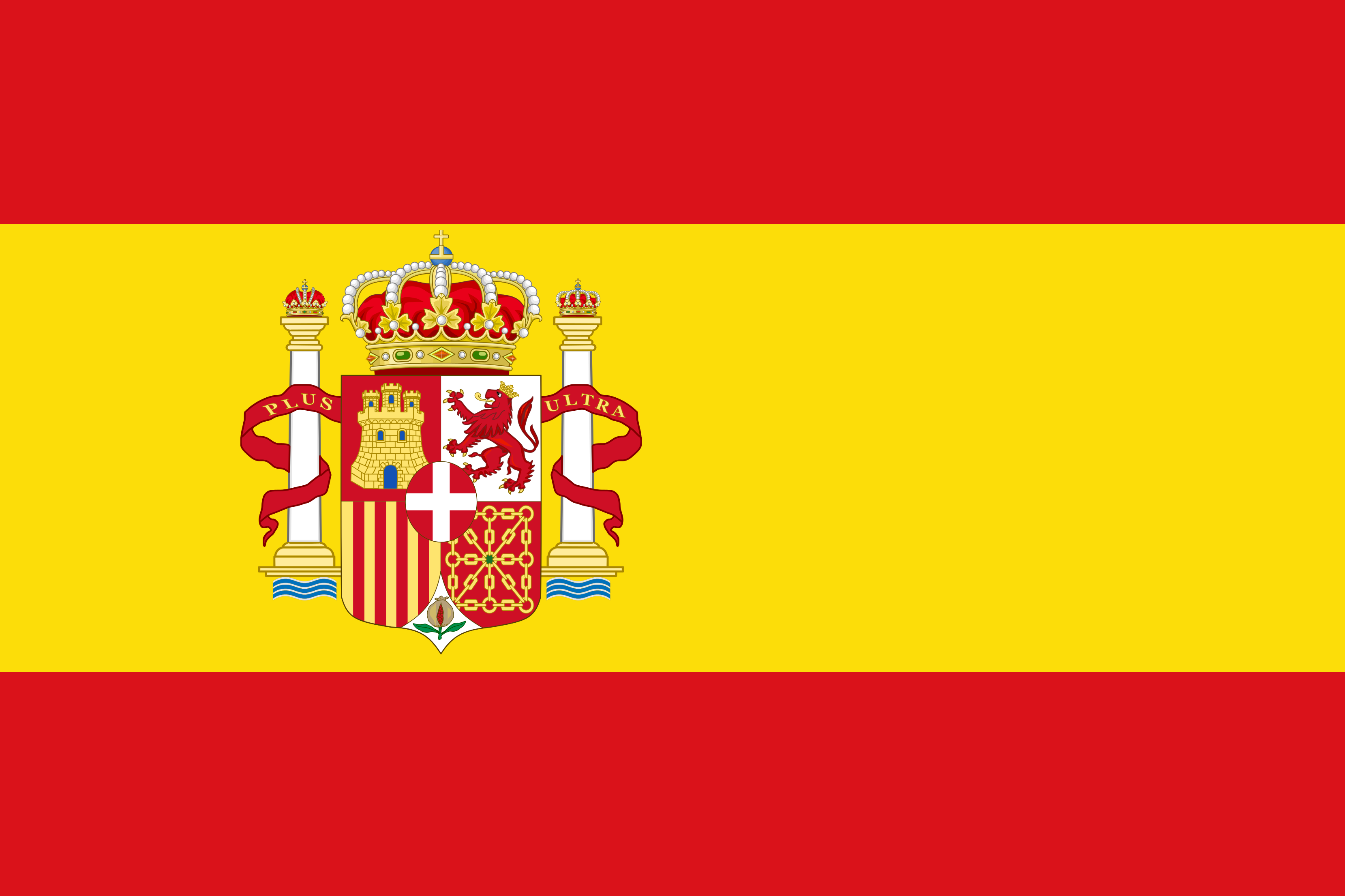 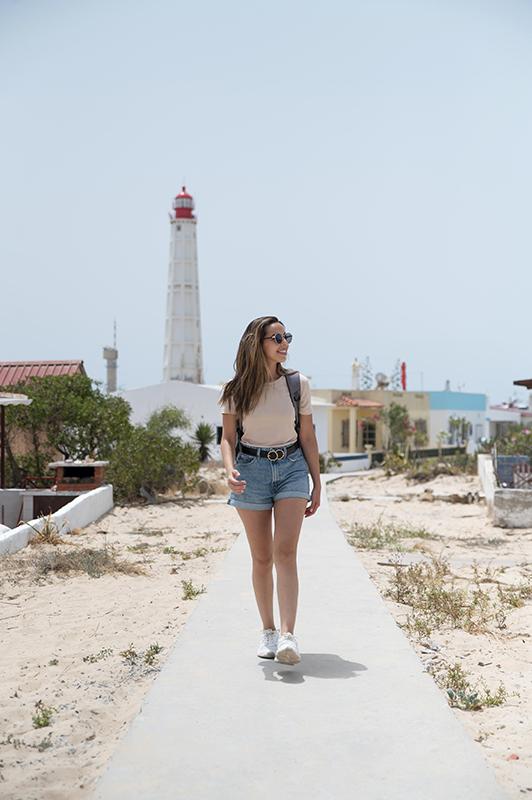 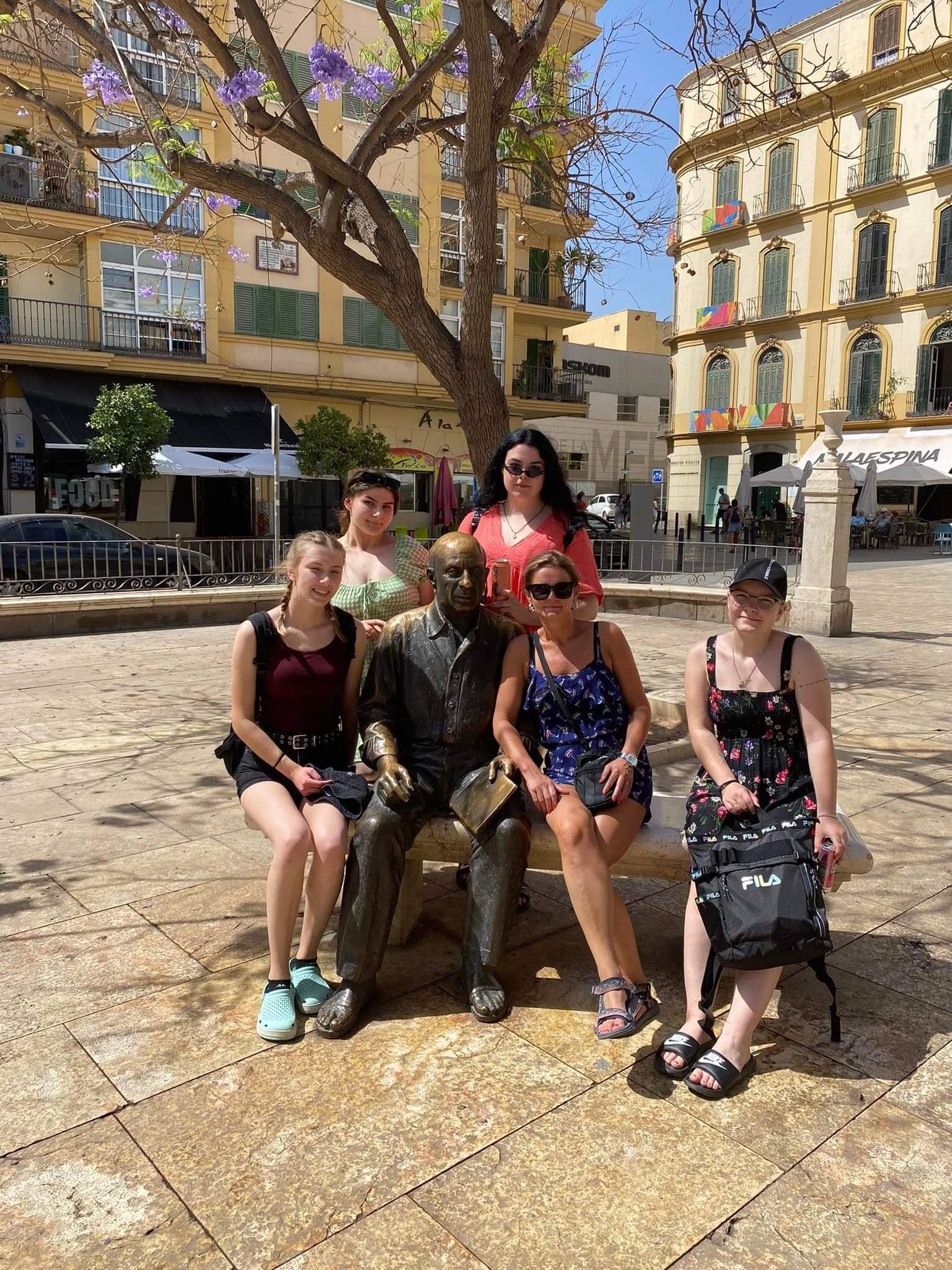 Nikola Smolková
Simona Sklenářová
Gabriela Hrabošová
Radoslava Tamášiová
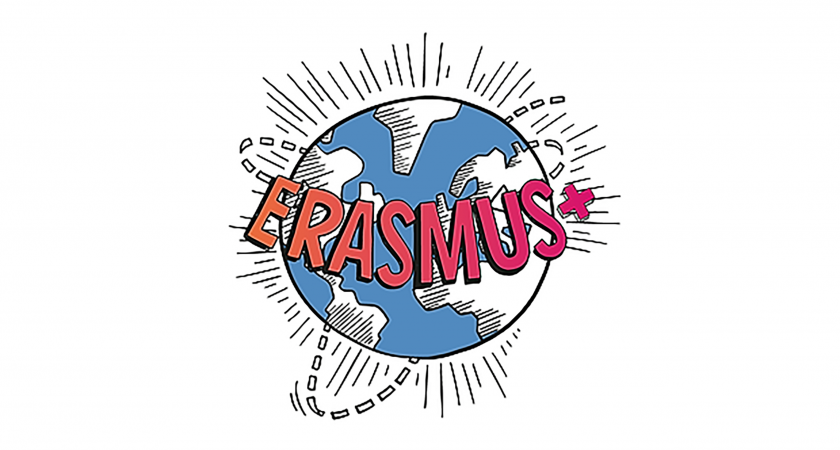 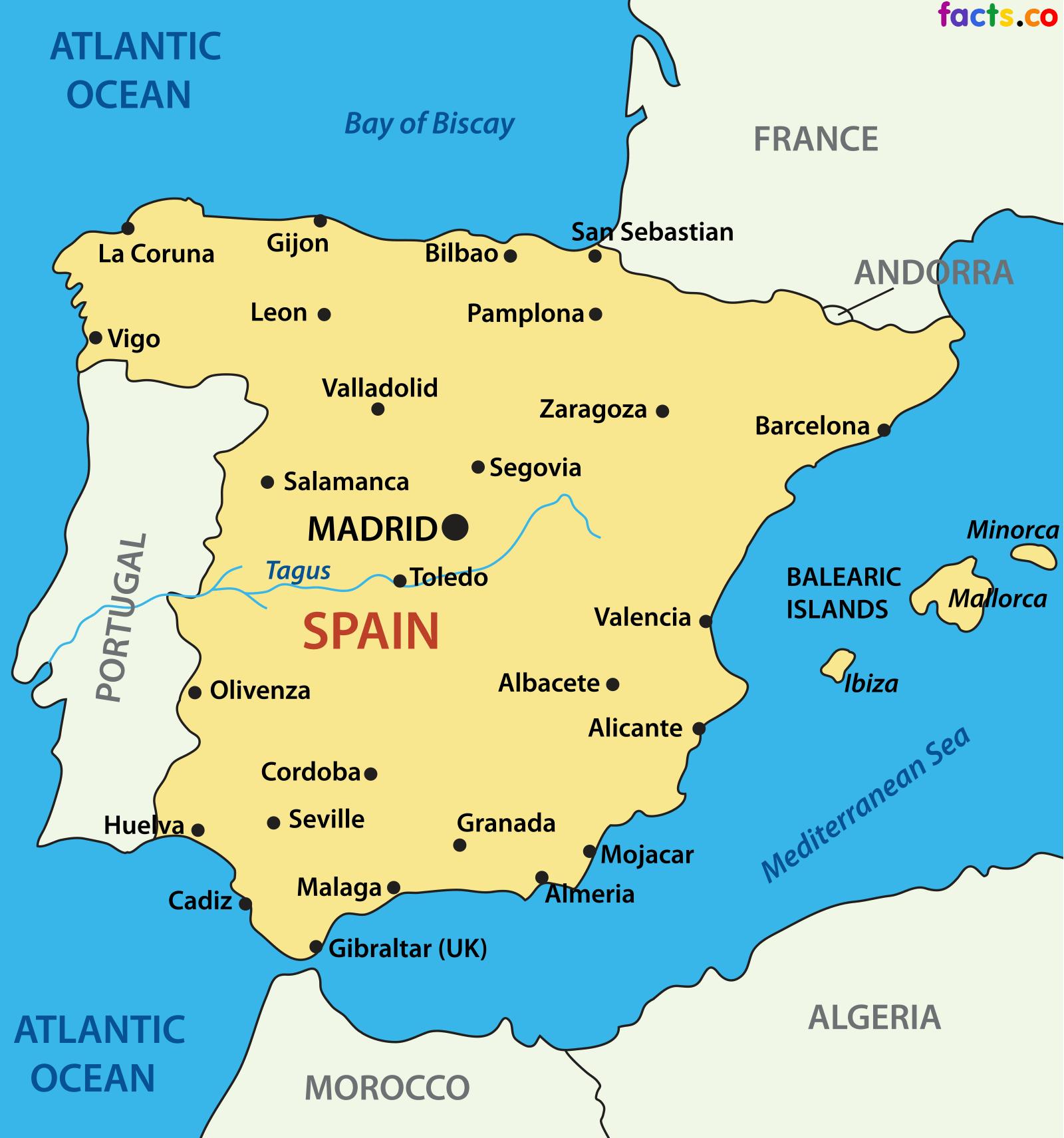 ÚVOD
Španielsko (dlhý tvar Španielske kráľovstvo), je krajina v juhozápadnej Európe na Pyrenejskom polostrove.
Delí sa na 17 autonómnych spoločenstiev  a 2 autonómne mestá.

	Štátne zriadenie: konštitučná monarchia

	Hlavné mesto: Madrid

	Rozloha: 505 990 km²
	
	Počet obyvateľov: 47,1 miliónov

	Úradný jazyk: Španielčina

	Peňažná mena: Euro
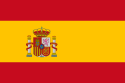 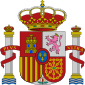 Znak
Vlajka
Cestovanie...
Považská Bystrica, 6:00-odchod
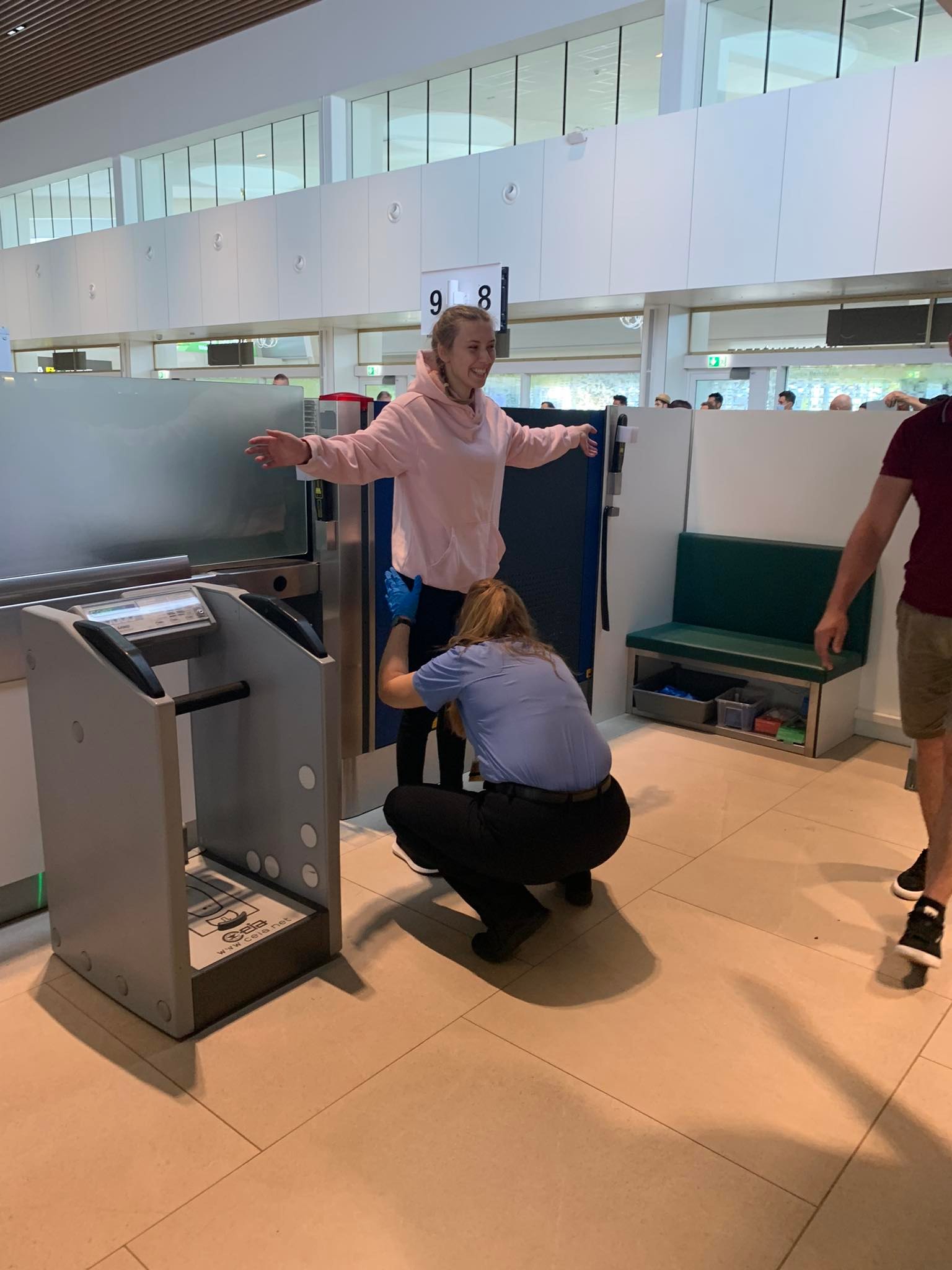 Schwechat,  Rakúsko, 11:30 odlet
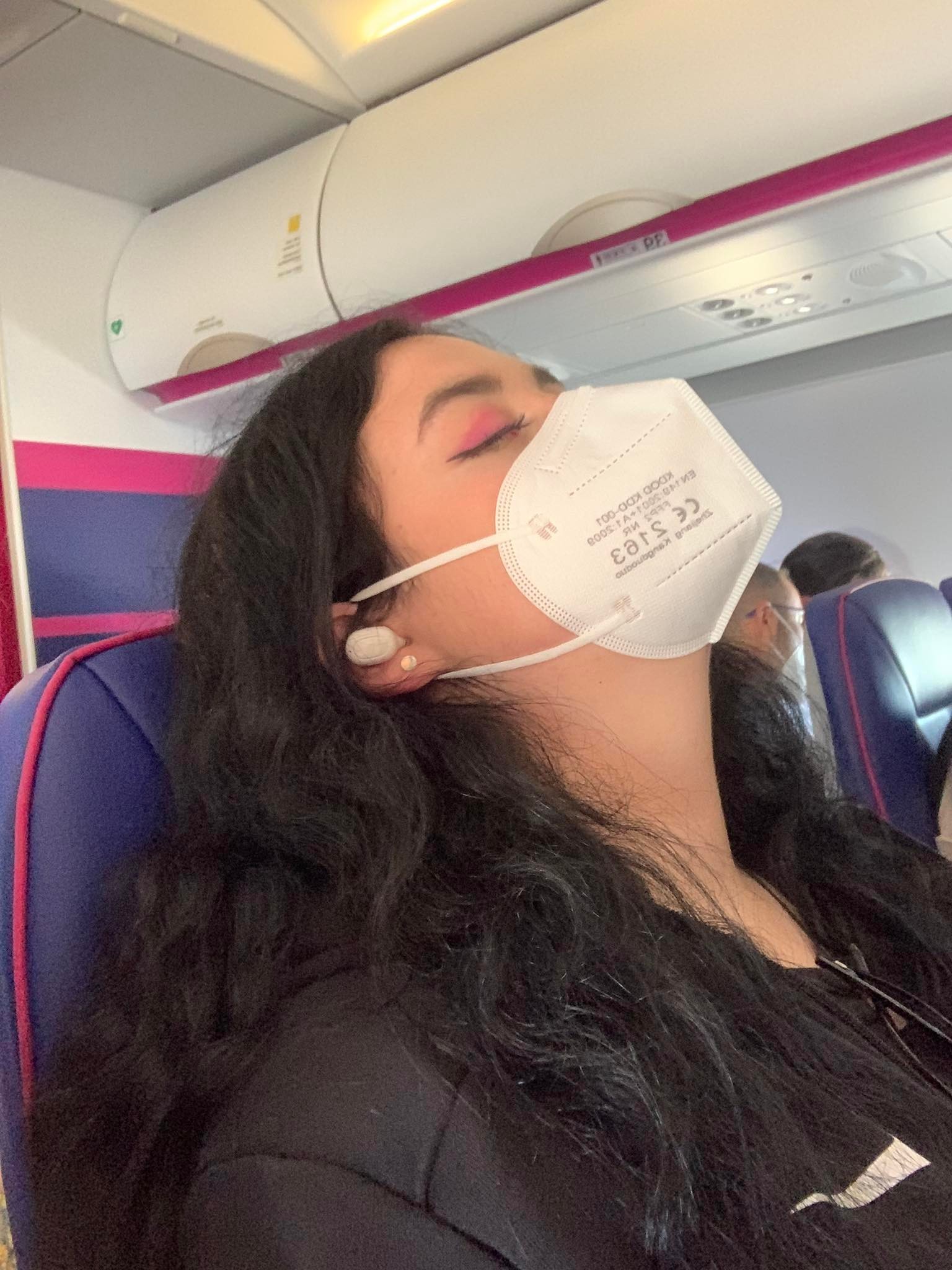 Niku nechceli pustiť cez kontrolu
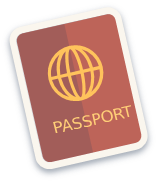 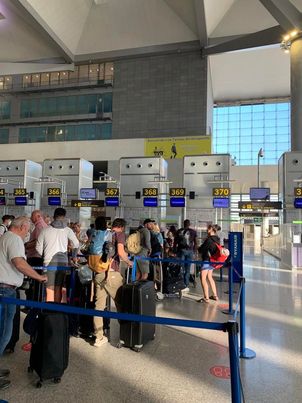 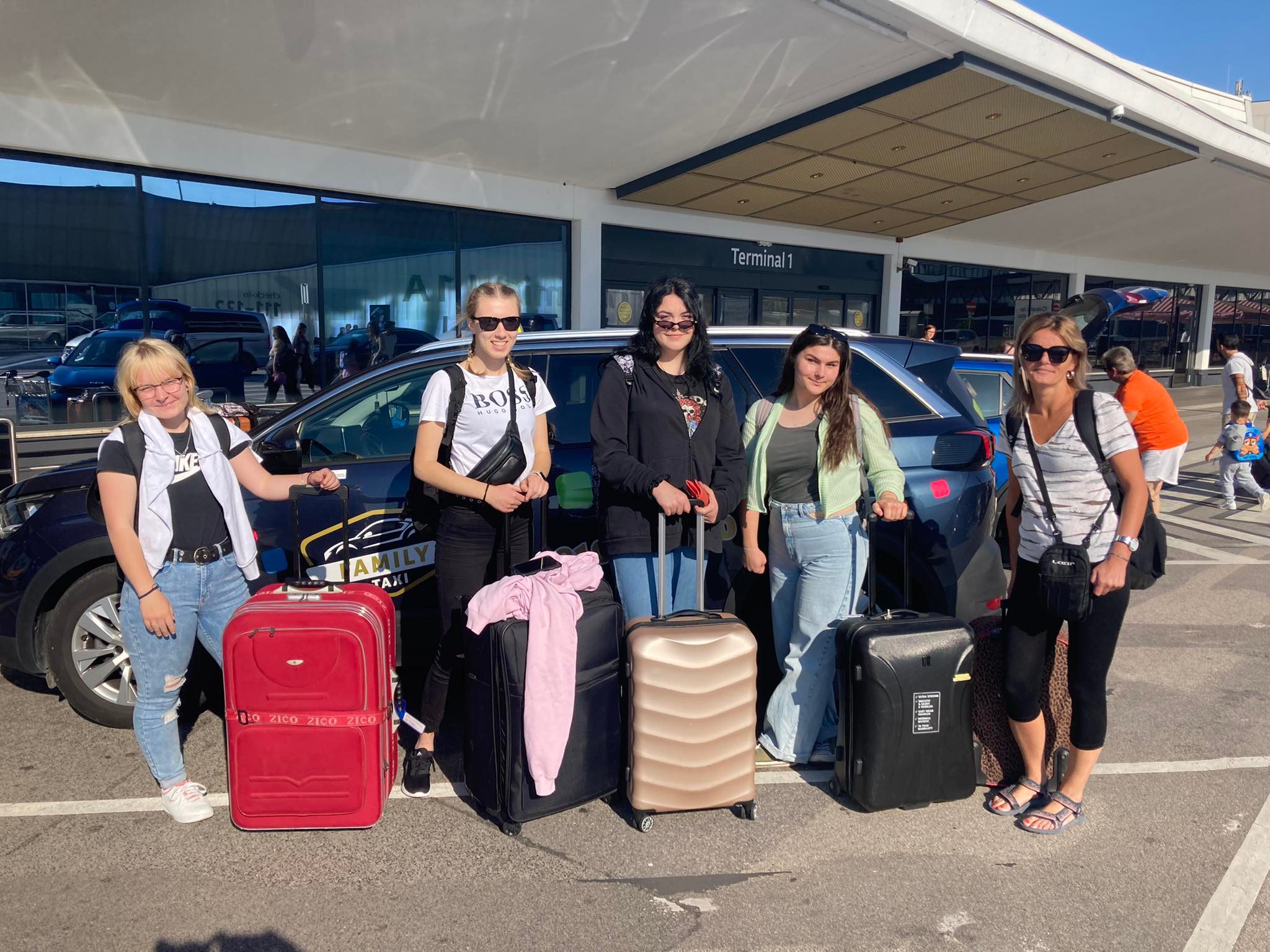 Malaga, Španielsko
14:30 príchod
Ubytovanie
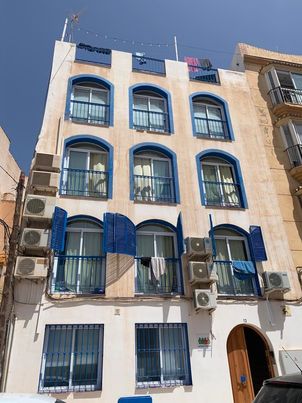 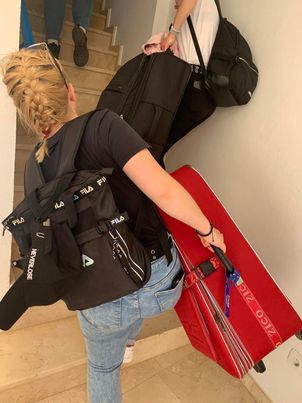 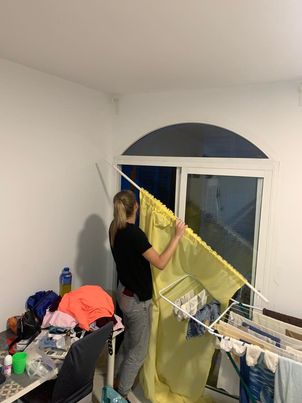 Výťah bohužiaľ nebol
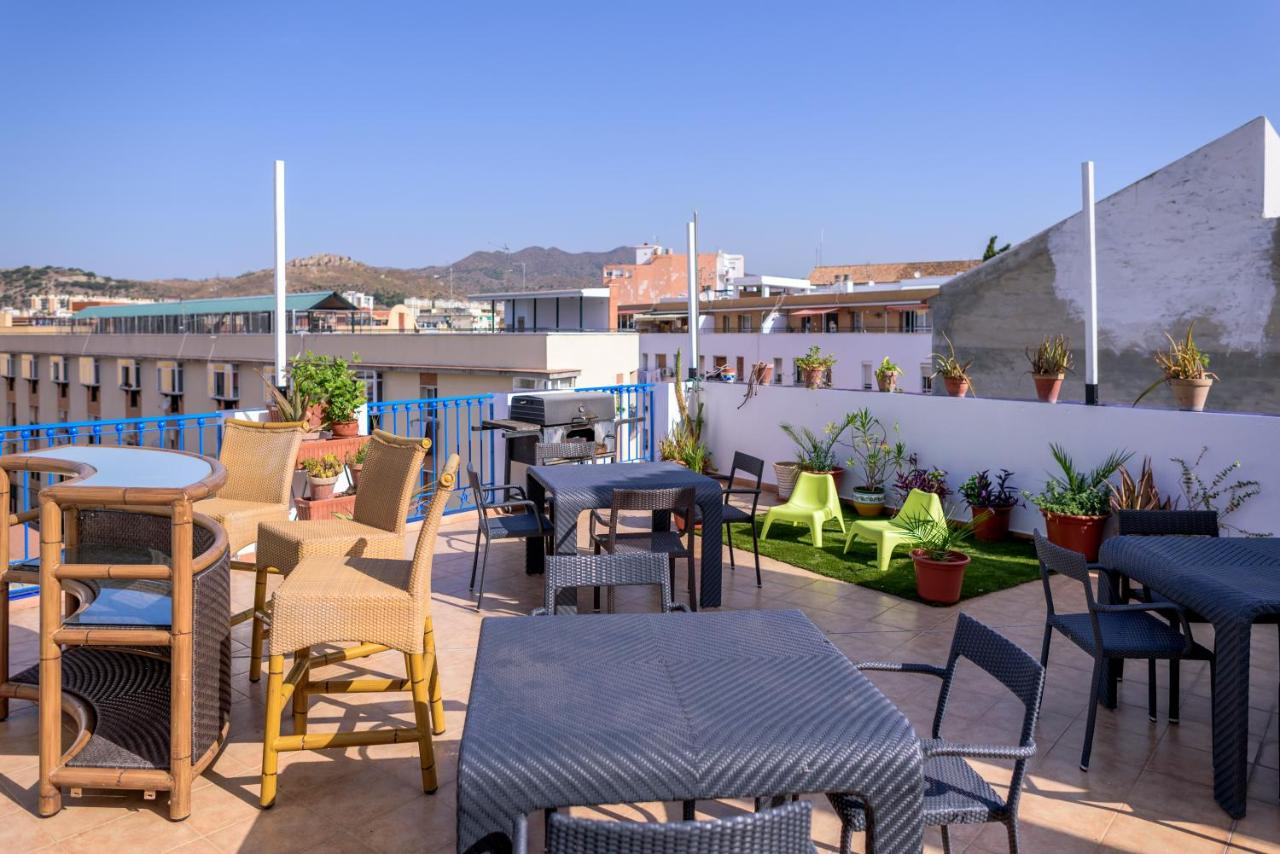 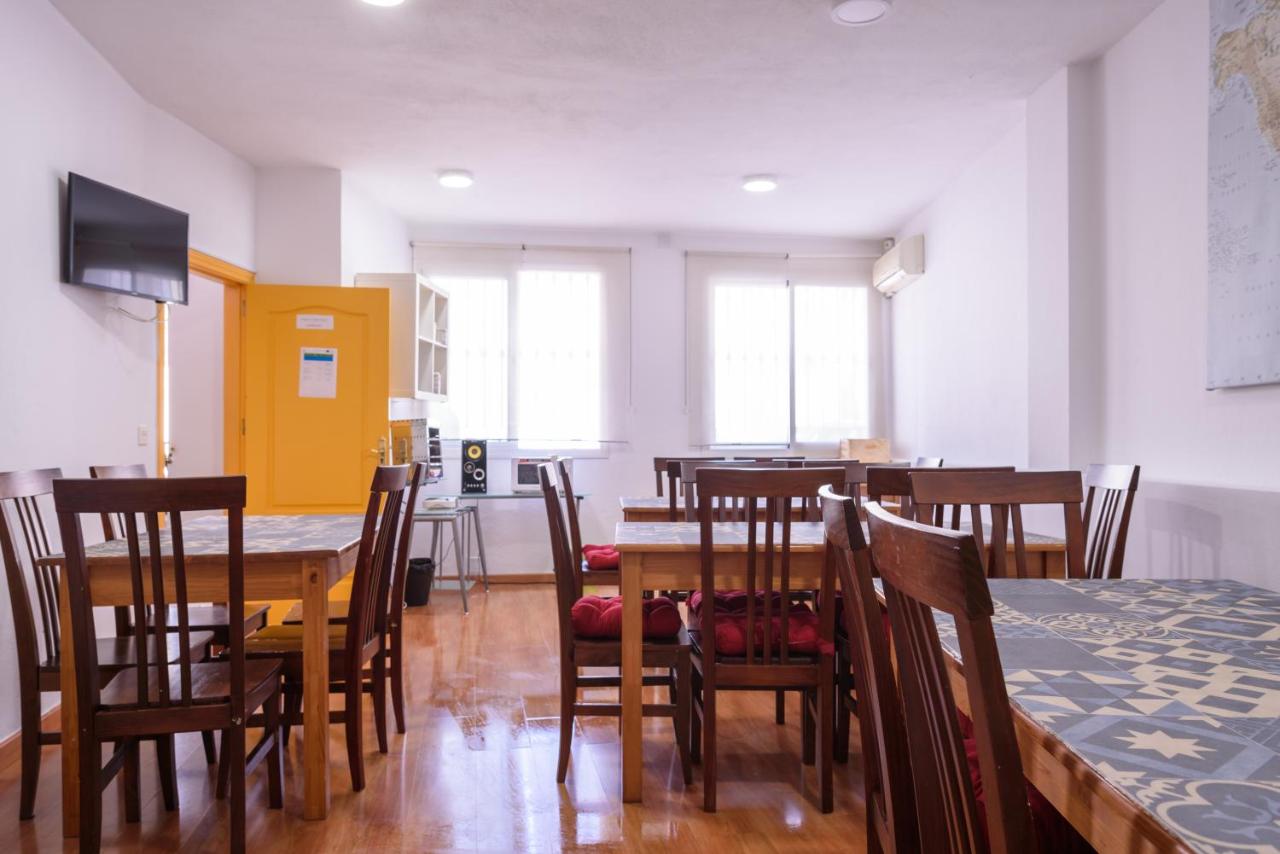 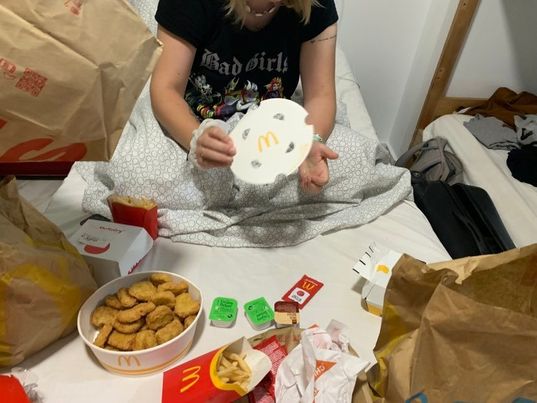 Terasa na streche kde sme trávili teplé večery
Spoločná jedáleň
Dni na praxi
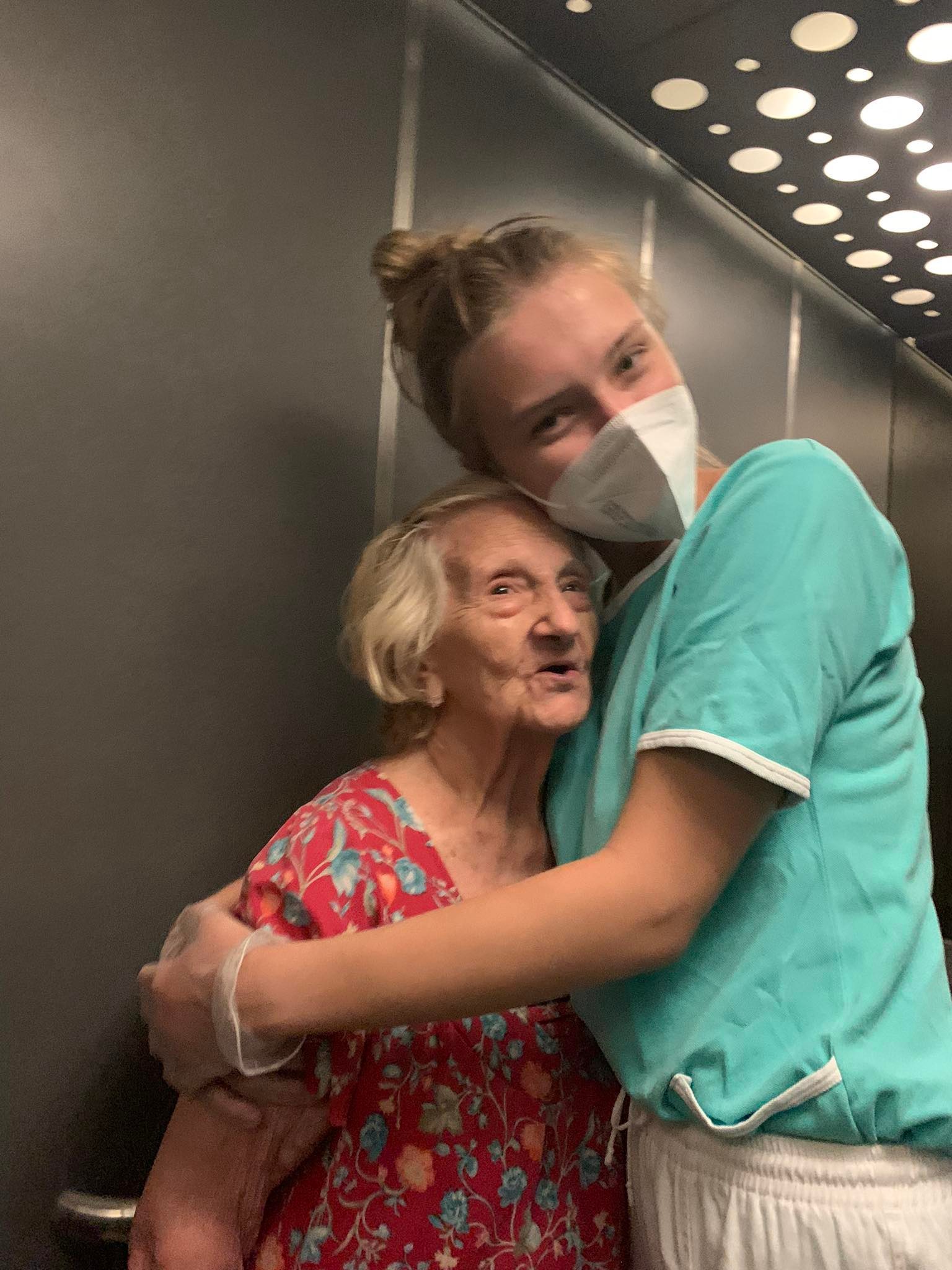 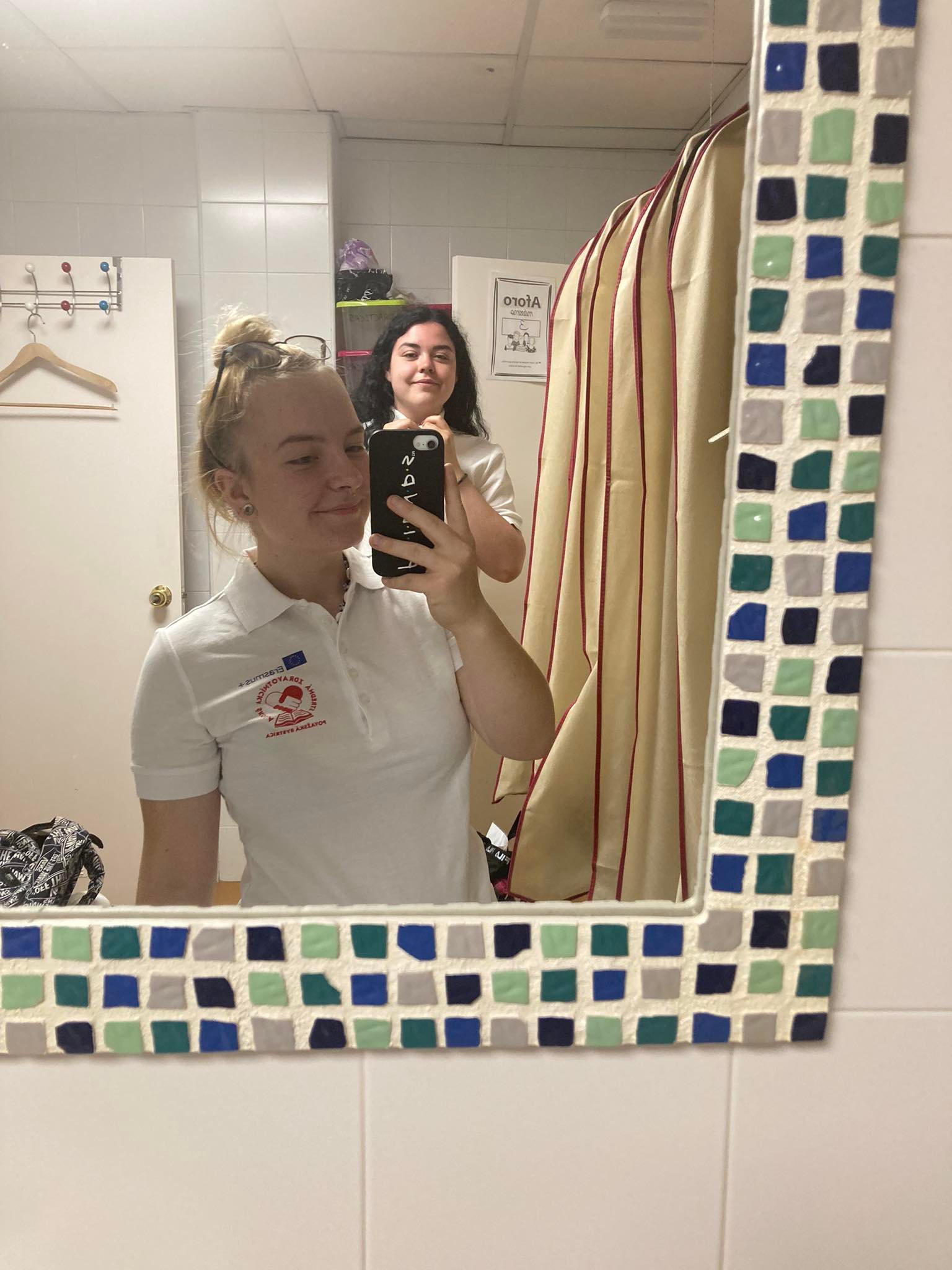 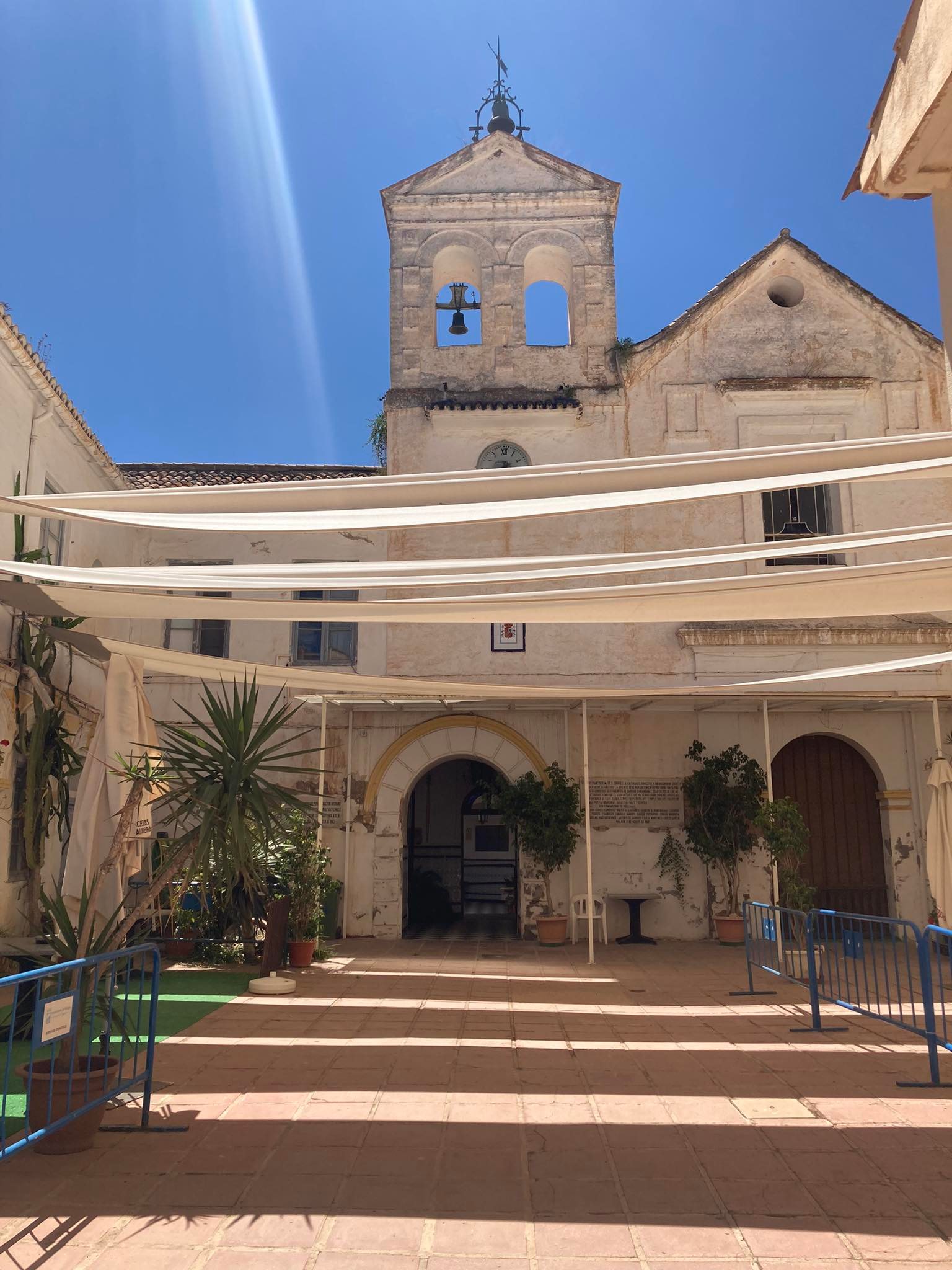 Výkony ktoré sme robili:

kŕmenie pacientov
ranná toaleta
osobná hygiena
polohovanie pacientov
holenie, česanie
aplikácia inzulínu
komunikácia s pacientmi 
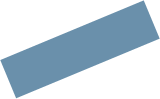 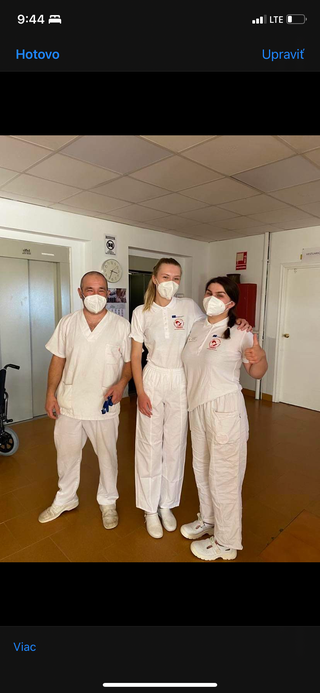 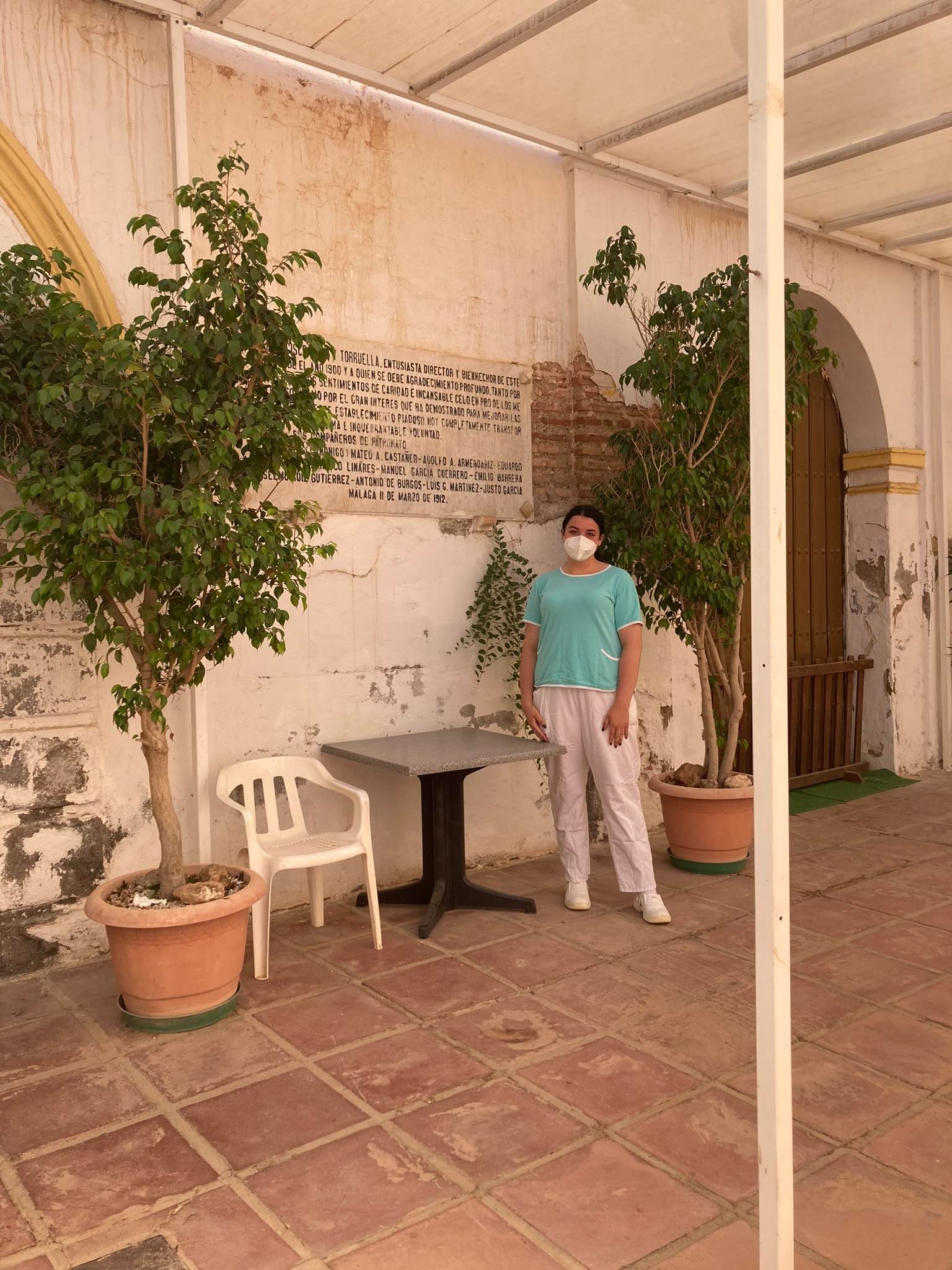 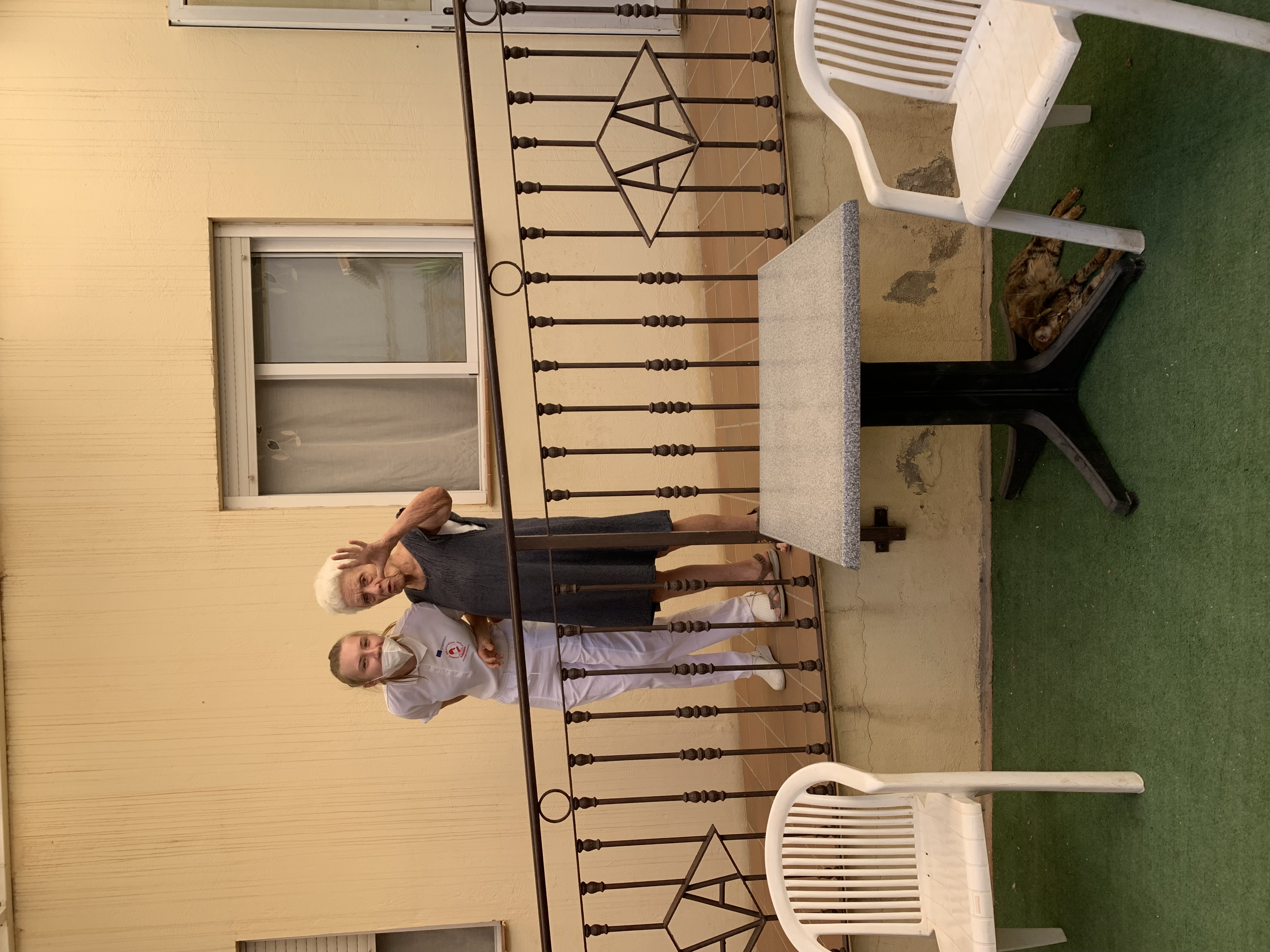 Spoznávanie mesta
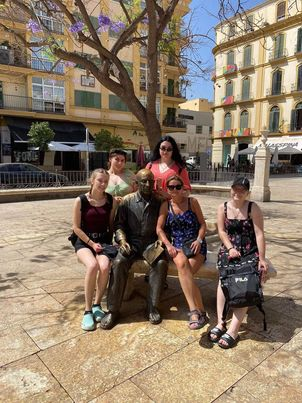 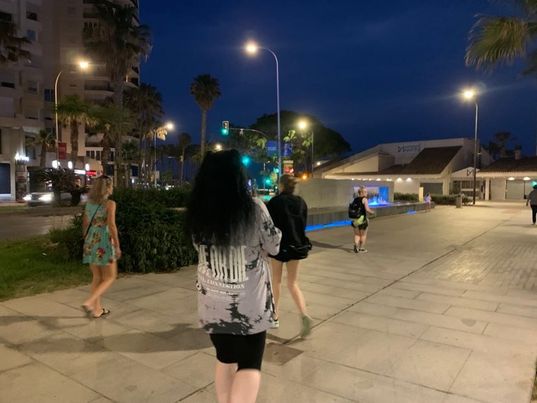 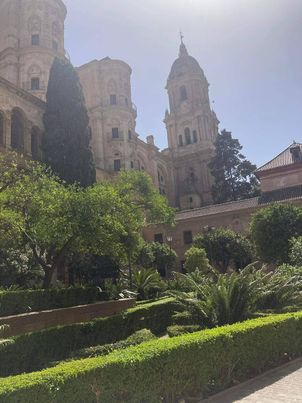 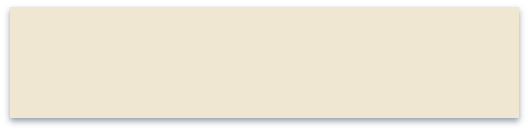 20 minútová cesta k pláži, kde sme trávili väčšinu času po praxi
Socha slávneho maliara Pabla Piccassa pochádzajúceho z Malagy
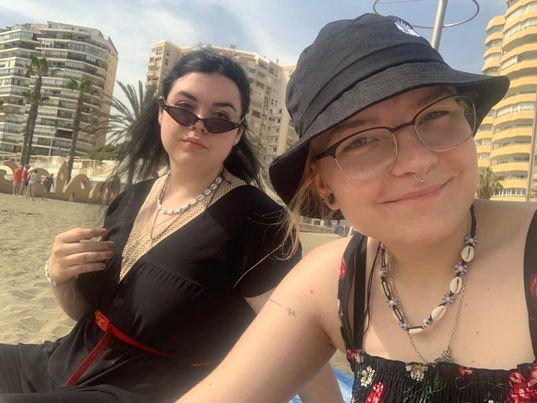 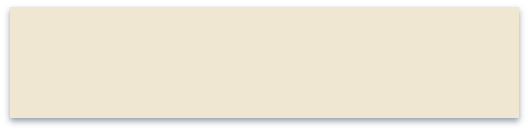 Renesančná katedrála postavená v 15. storočí, ktorú sme neskôr navštívili
Gibraltár
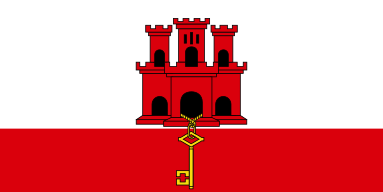 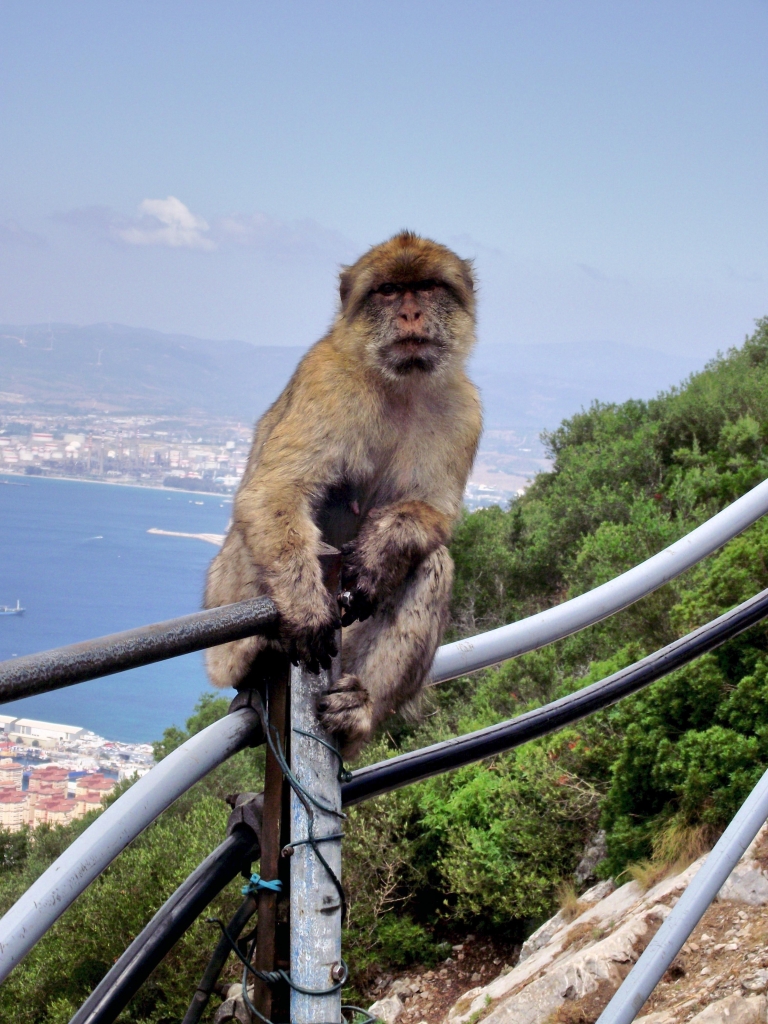 Zaujímavosti:

Aj keď je Gibraltár územie Veľkej Británie a napriek tomu sa tam jazdí vpravo

Práve tu žijú jedine voľne žijúce opice - druhu makak magot v Európe. 

Mal tu svadbu spevák John Lennon a Yoko Ono

Nie je tu zdroj pitnej vody. Gibraltár využíva reverznú osmózu, čo je proces odsoľovania morskej vody a jej premena na pitnú

Z obrej vápencovej skaly ,,The Rock“je možné za jasného počasia uvidieť pobrežie Maroka.
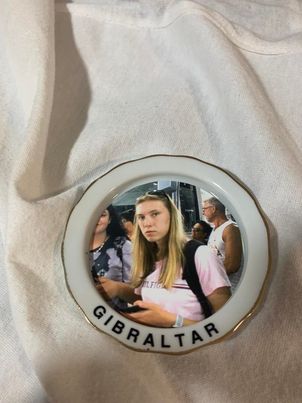 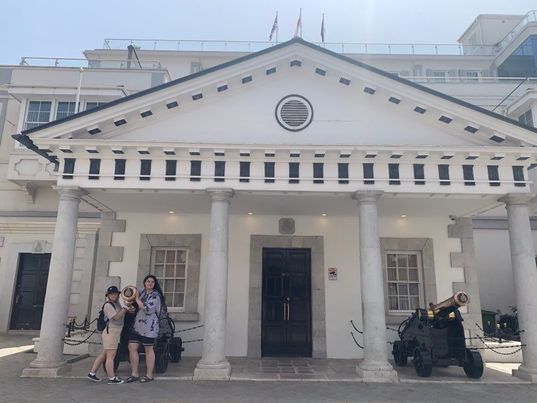 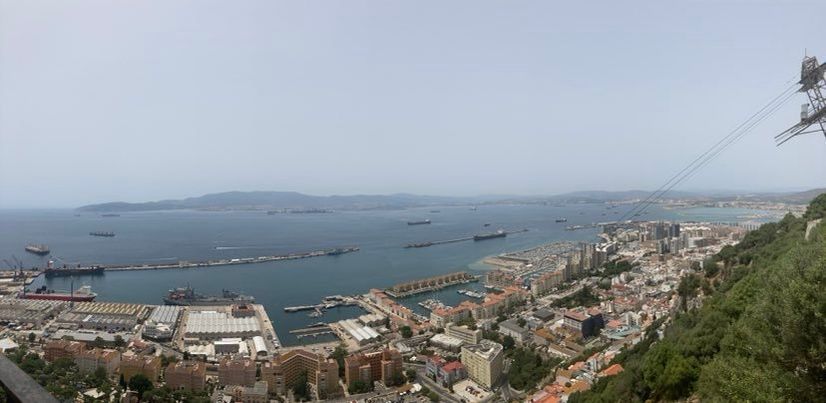 Jaskyňa Sv. Michala
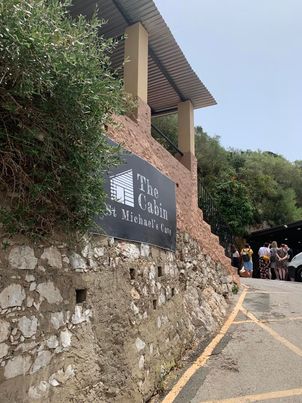 Najnavštevovanejšou zo 150 jaskýň Gibraltáru je jaskyňa Svätého Michala v nadmorskej výške cez 300 metrov
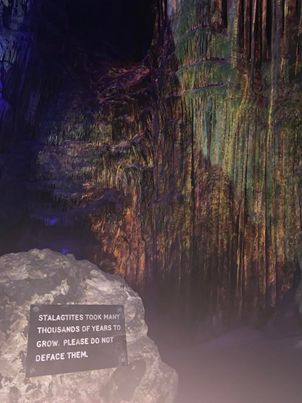 Počas II. svetovej vojny bola v jaskyni zriadená pohotovostná nemocnica, no nikdy využitá nebola
Našlo sa tu množstvo historických nálezov ako  napr. sekery či hlavice šípov, kresba zobrazujúca kozorožca nakresleného dreveným uhlím, dve lebky neandertálcov...
Alcazaba de Málaga
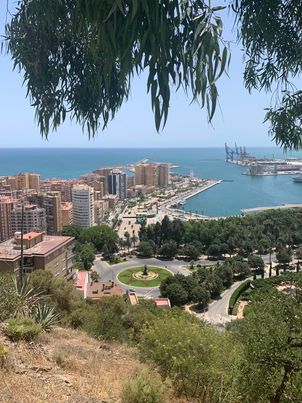 Zámok Alcazaba bol od svojho vzniku hlavným obranným a dozorným centrom mesta a prístavu.
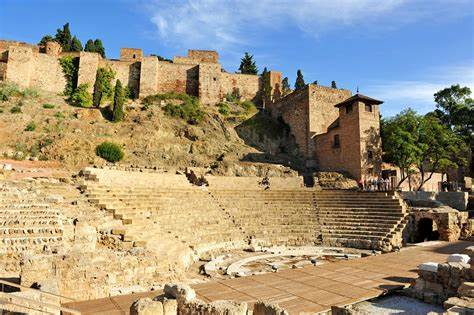 Vďaka svojej strategickej polohe sa stal jednou z najnedobytnejších pevností stredoveku.
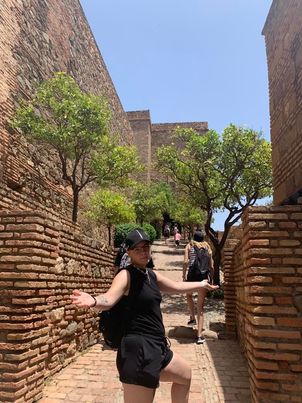 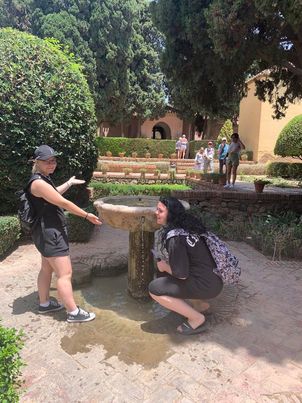 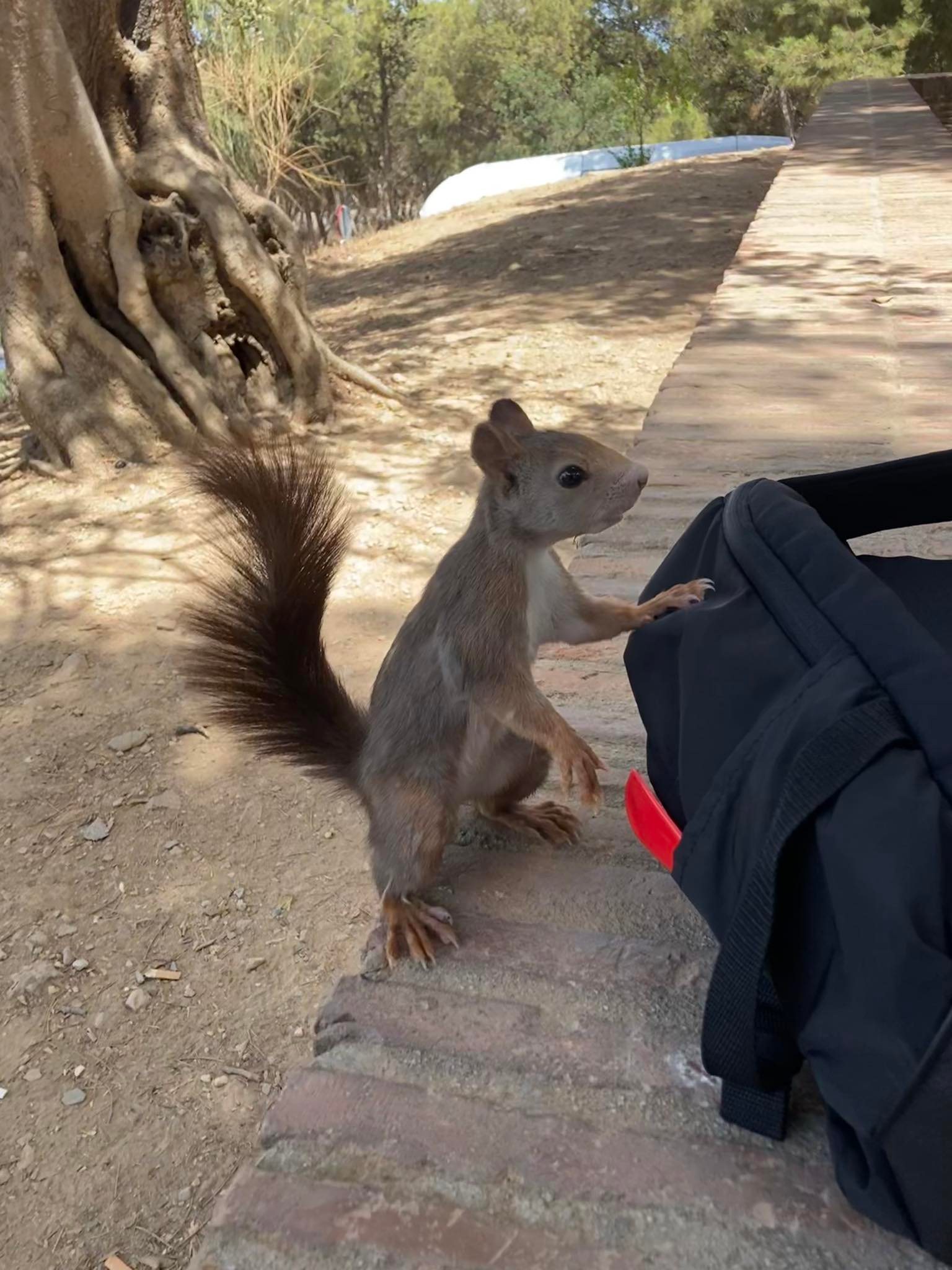 Plaza de España
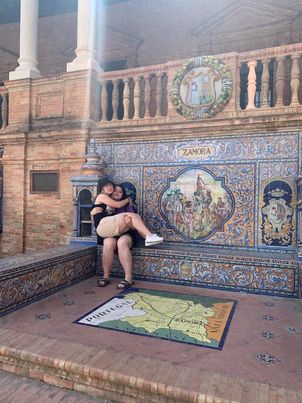 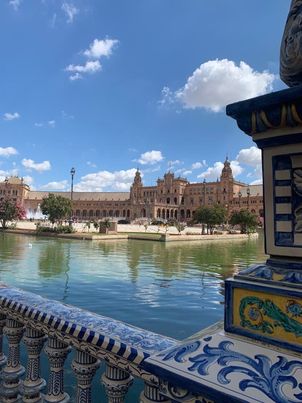 Plaza de España je námestie v Seville, ktoré bolo postavené v roku 1928. 
Miešajú sa tu prvky španielskej architektúry z obdobia baroka, renesancie a maurského obrodenia.
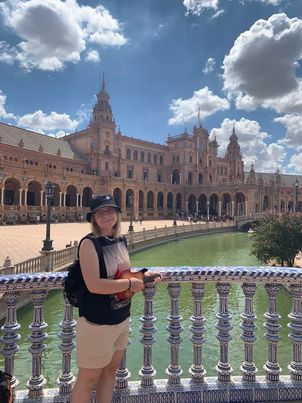 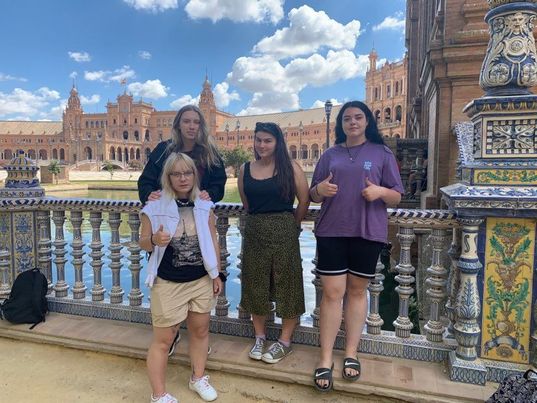 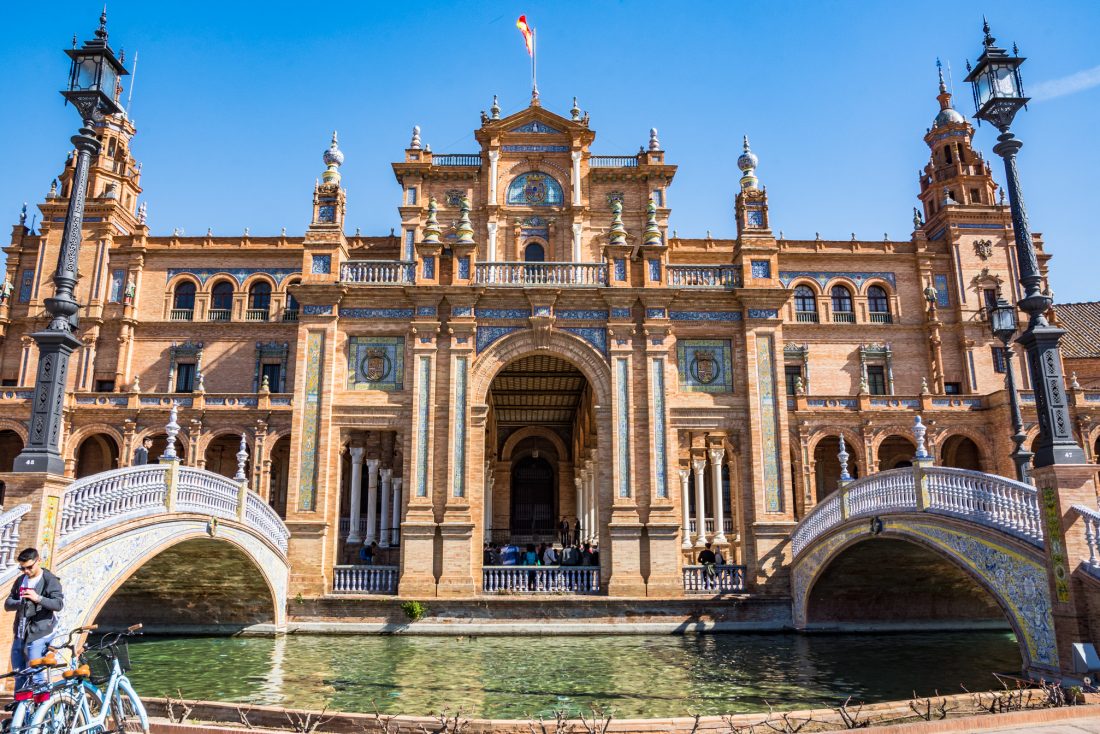 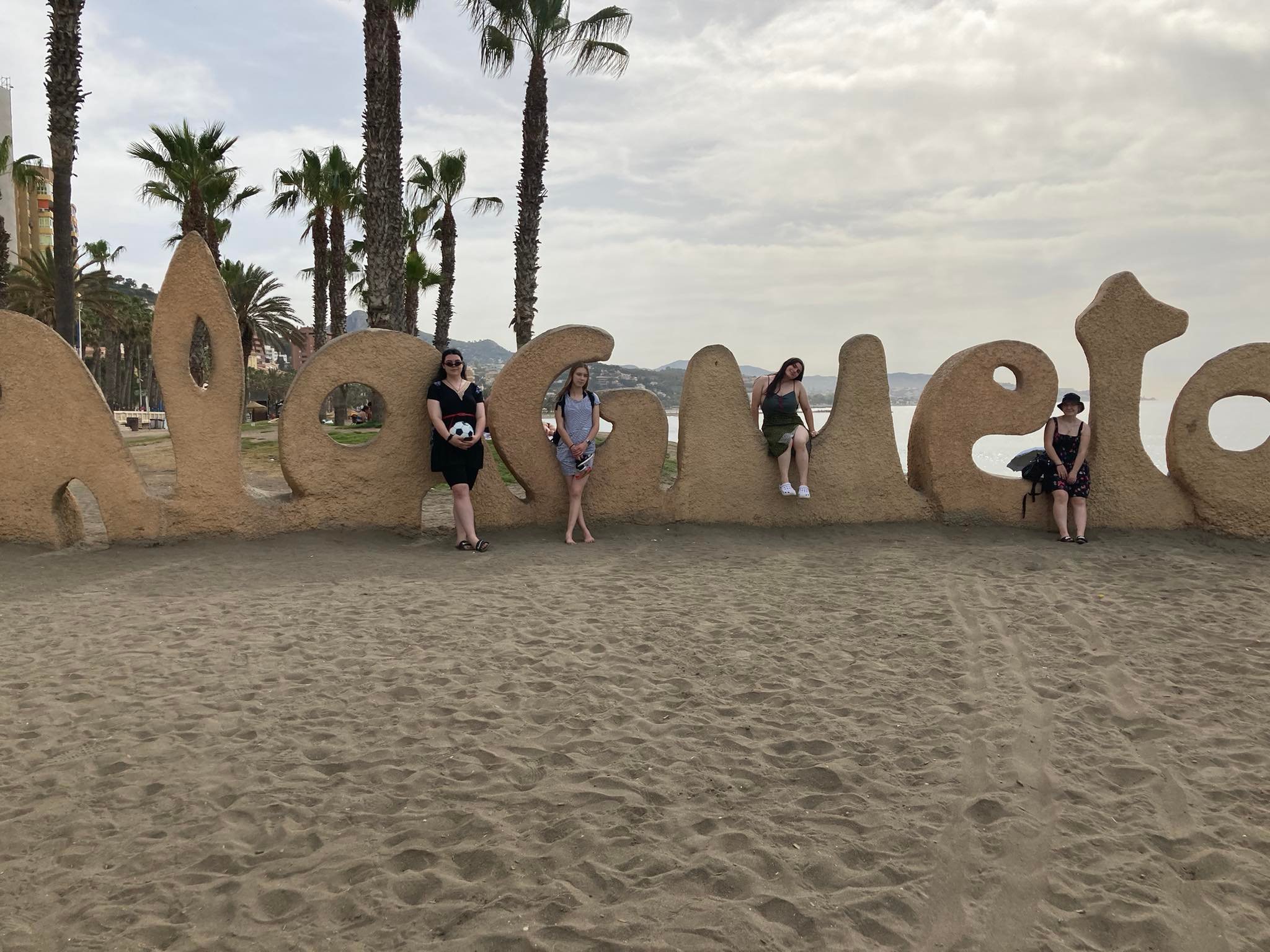 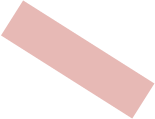 Ďakujeme za pozornosť
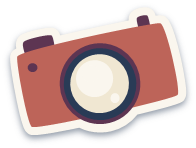 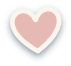